Measles
Compiled by Mrs J Wright DGHS
Initial Symptoms: Red spots at the back of the throat
Slide 1
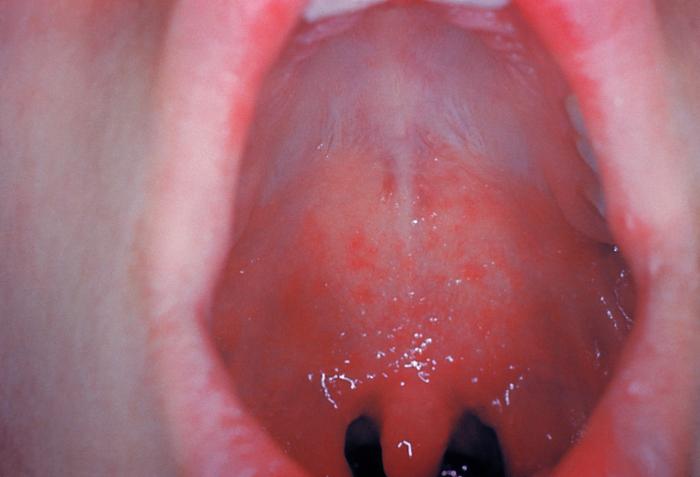 Fever
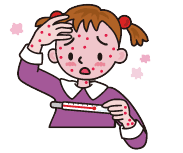 Slide 2
Red spots all over the body
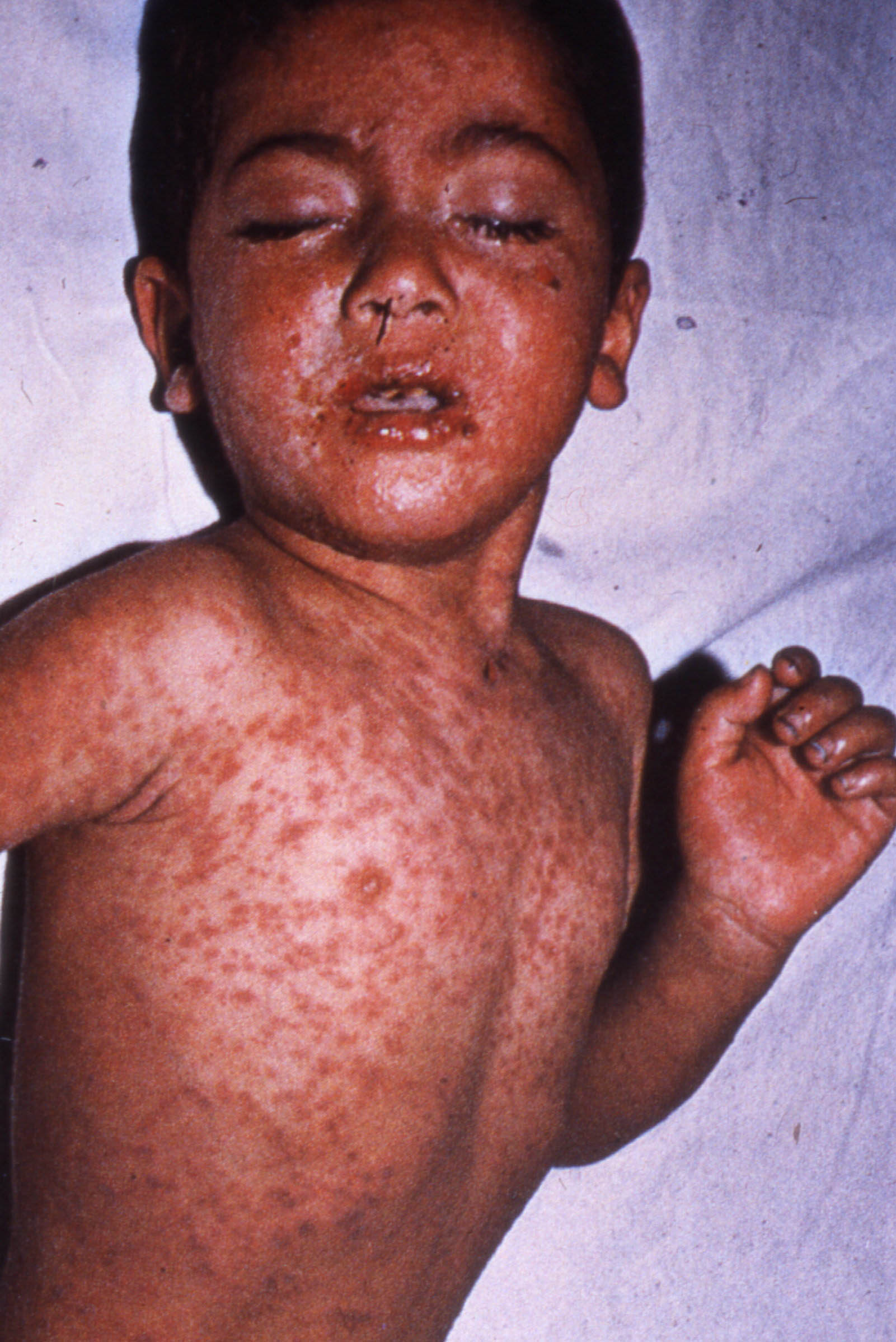 A
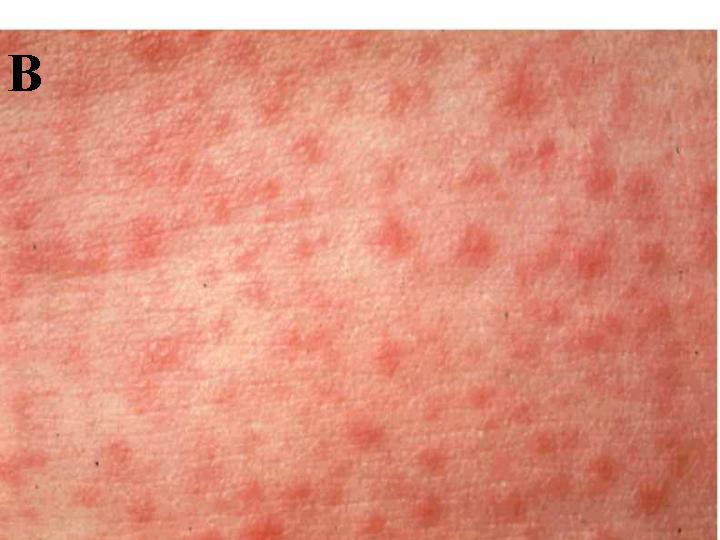 Slide 3
Child is listless
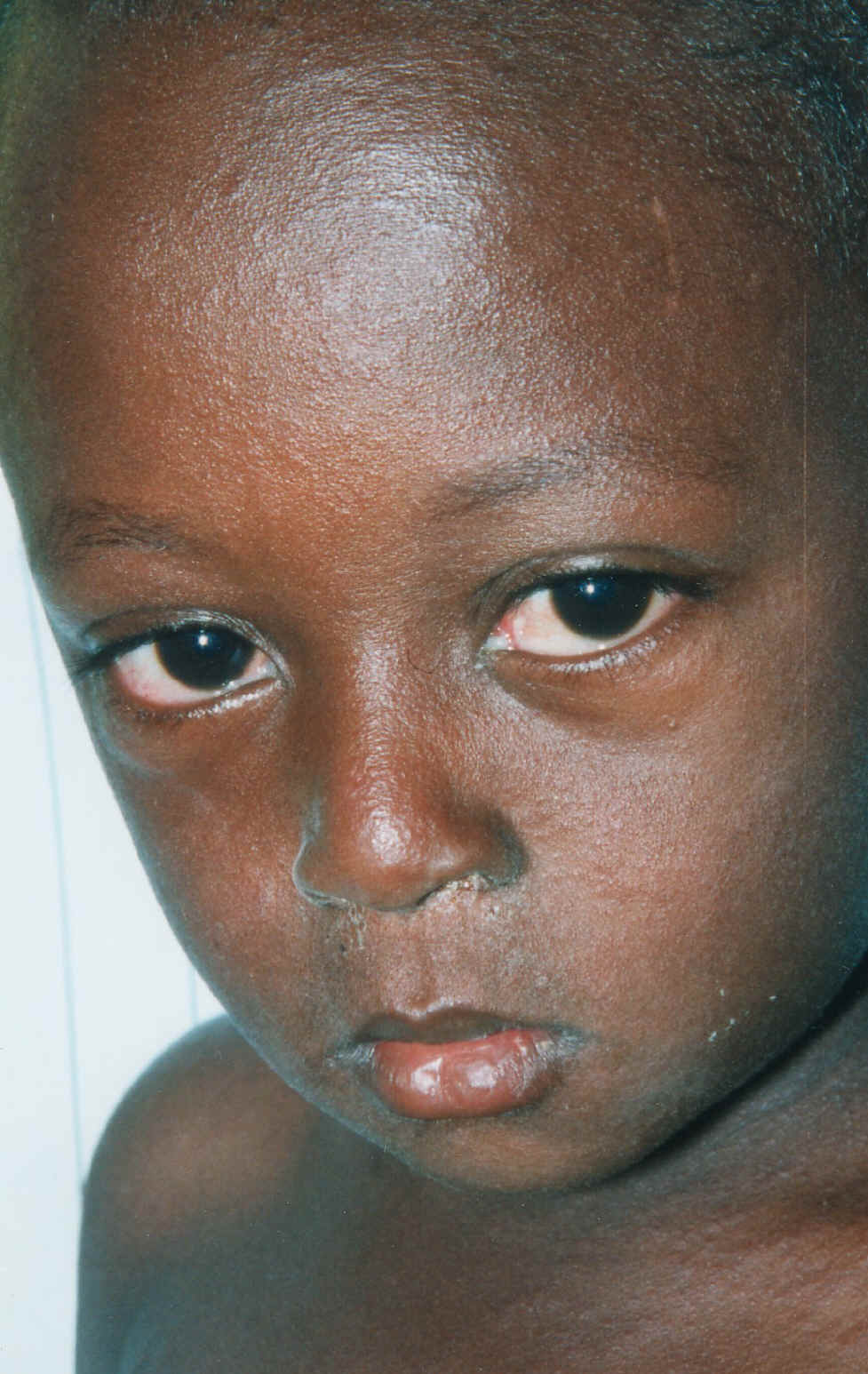 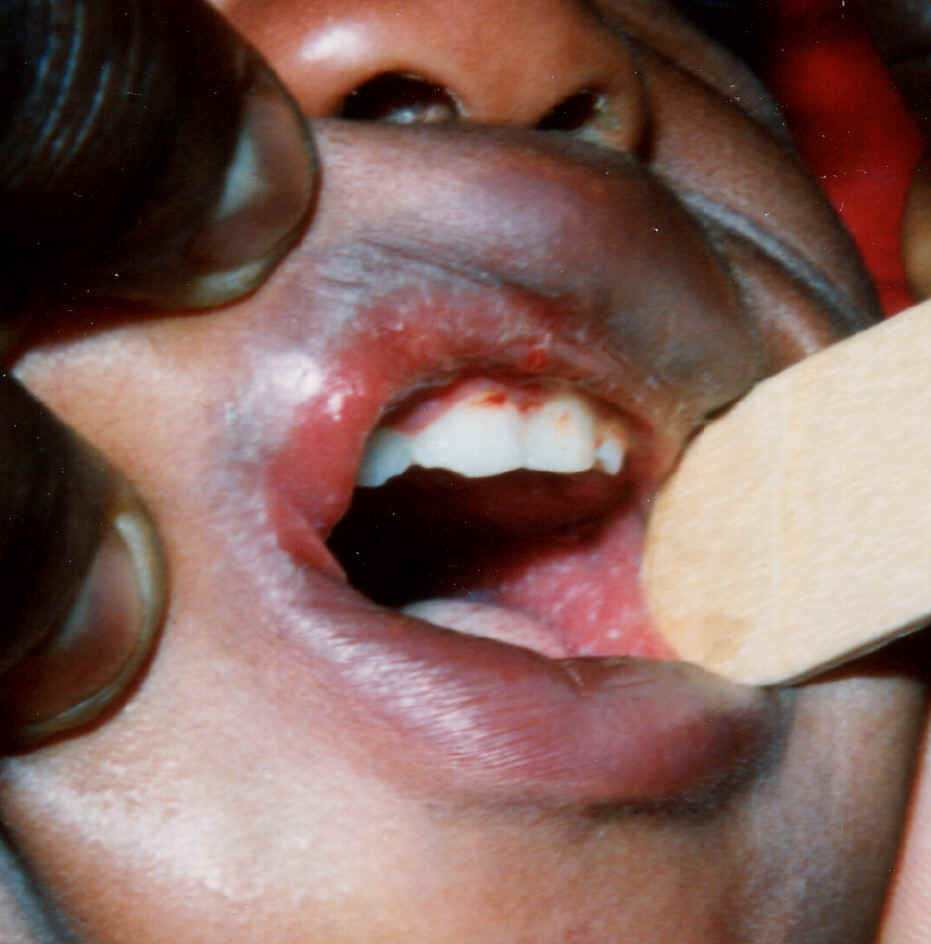 Slide 4
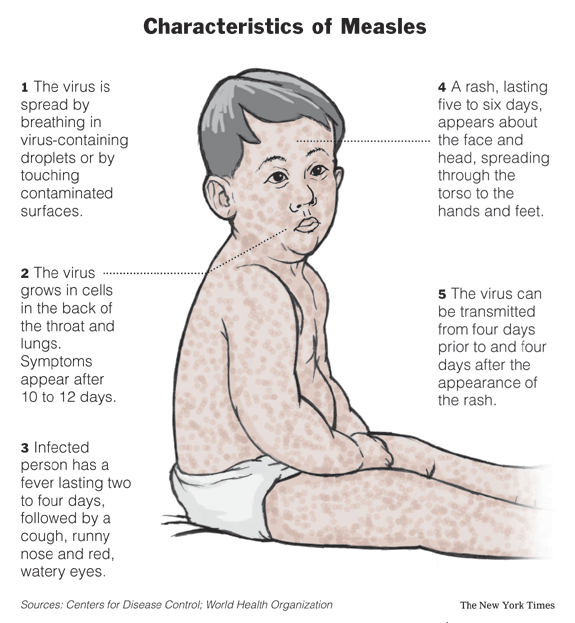 Slide 5
Pathology
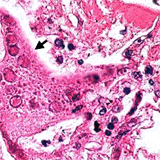 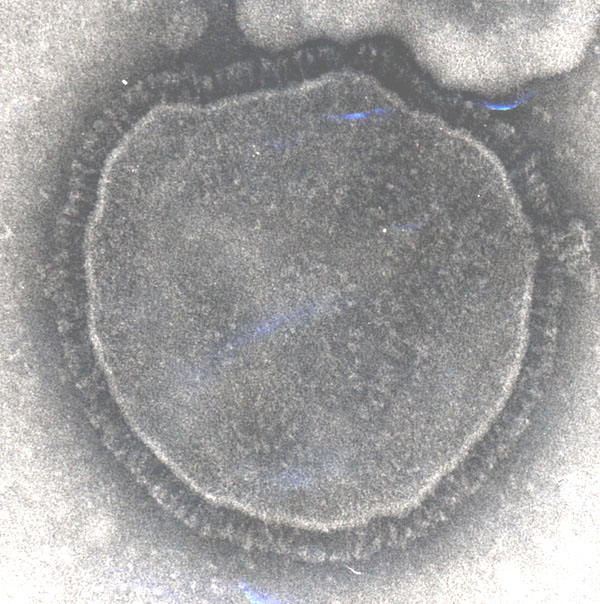 B
A
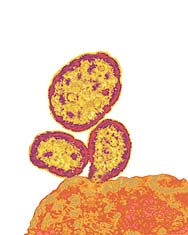 C
The Virus (TEM)
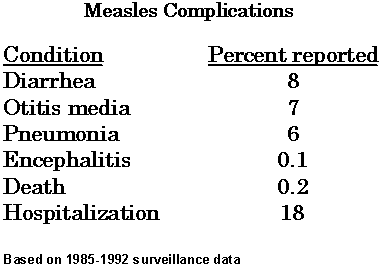 Slide 6
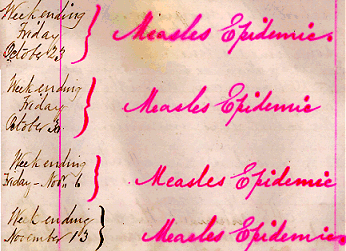 Slide 6
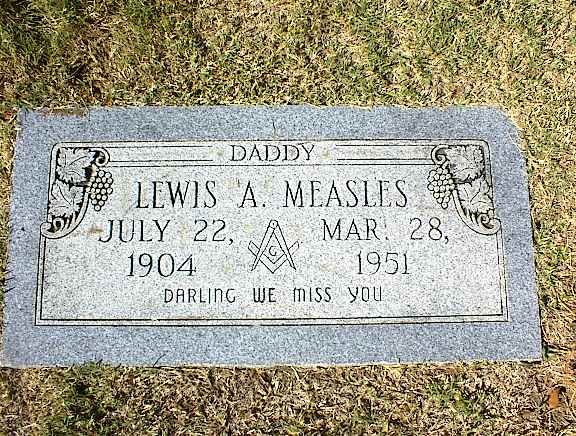 Not a good surname with an epidemic in progress!
Slide 8
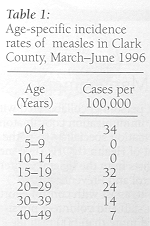 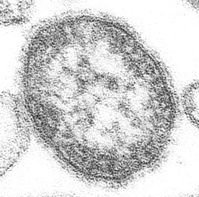 Data collection and collation
Slide 10
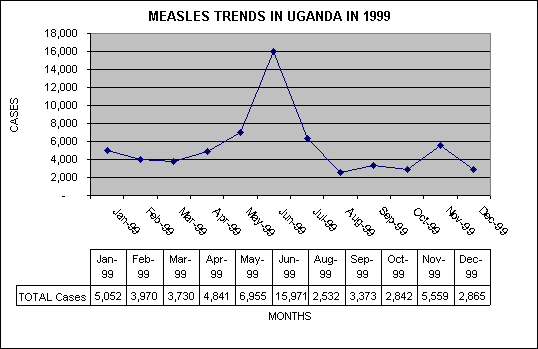 Slide 10
Management and prevention
Vaccinations
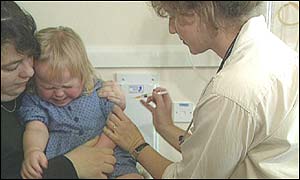 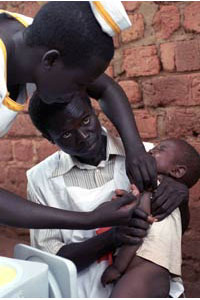 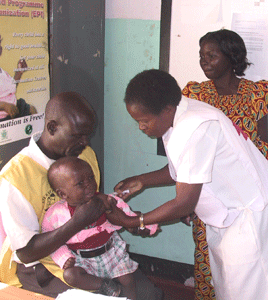 Slide 11
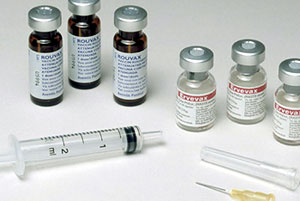 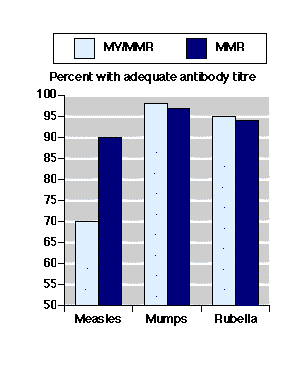 C
A
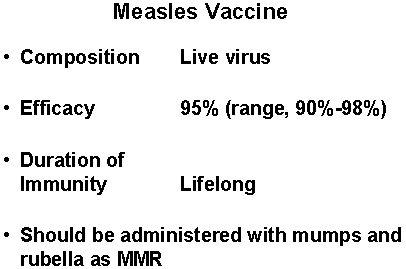 B
Slide 12
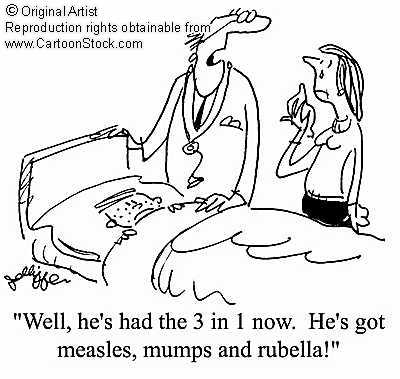 The MMR
Vaccination
Slide 13
Education of Parents
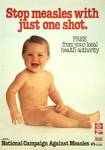 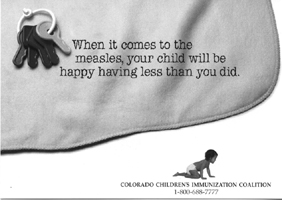 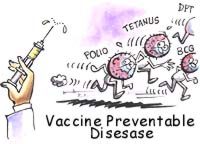 Slide 14
The effectiveness of the vaccination policy
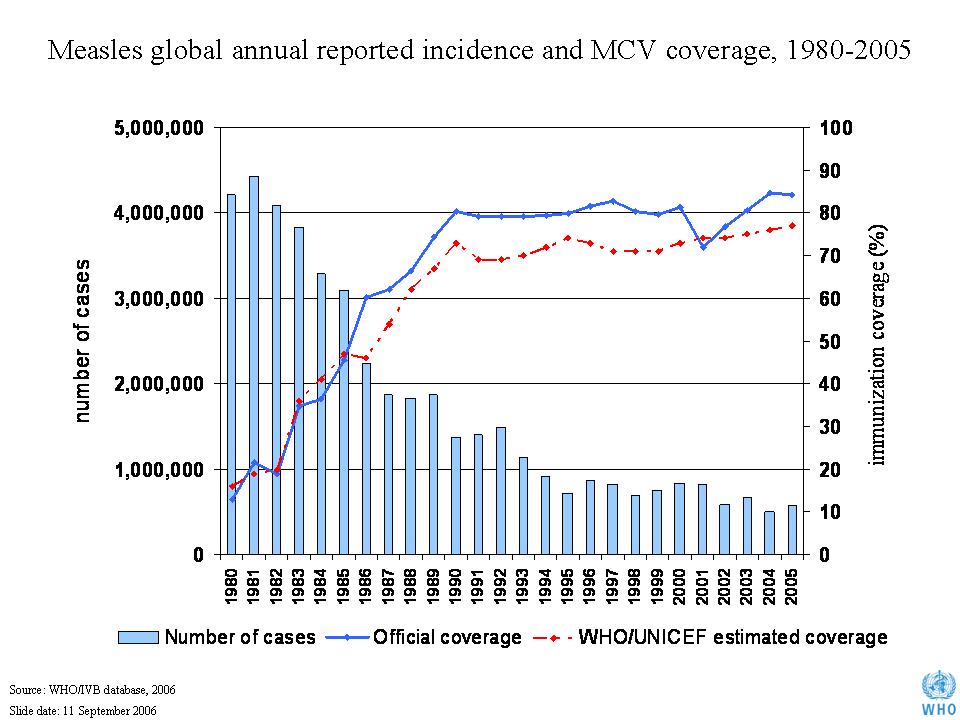 Slide 15
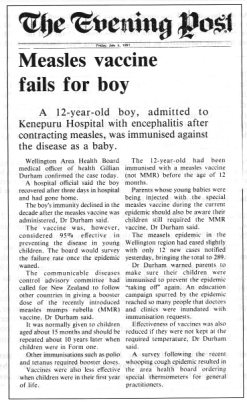 The potency of the virus
Slide 16
Measles outbreak : January – April 2006
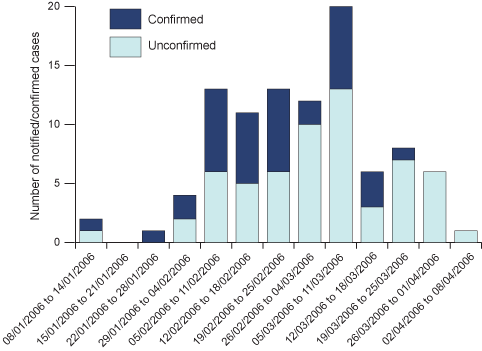